TRƯỜNG TIỂU HỌC ĐOÀN LẬP
Nhiệt liệt chào mừng các thầy cô giáo
Về dự chuyên đề môn Mĩ thuật
Lớp 4A
Giáo viên: Vũ Thị Hài
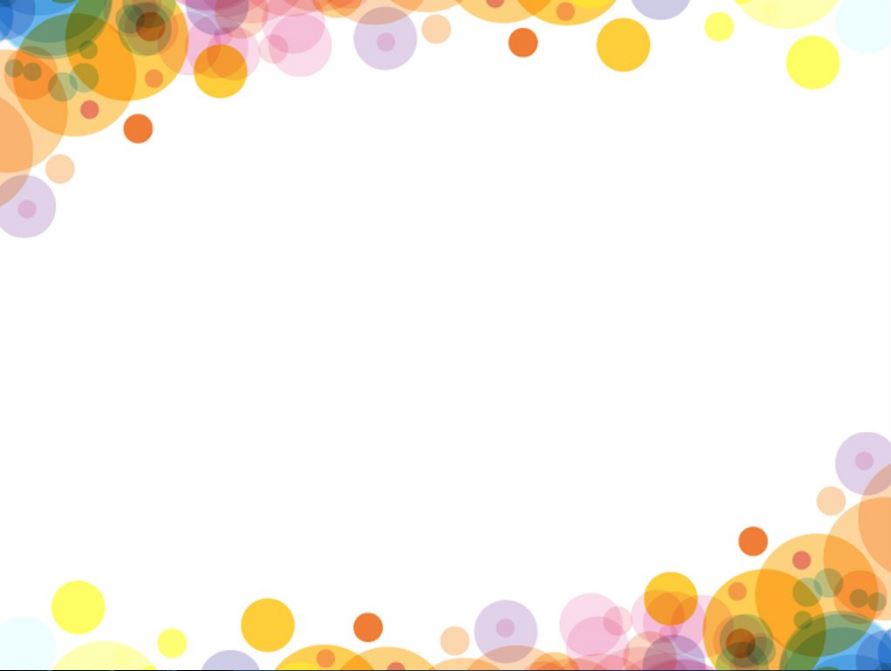 TRƯỜNG TIỂU HỌC ĐOÀN LẬP
Nhiệt liệt chào mừng các thầy cô giáo
Chuyên đề môn Mĩ thuật
Lớp 4A
Giáo viên: Vũ Thị Hài
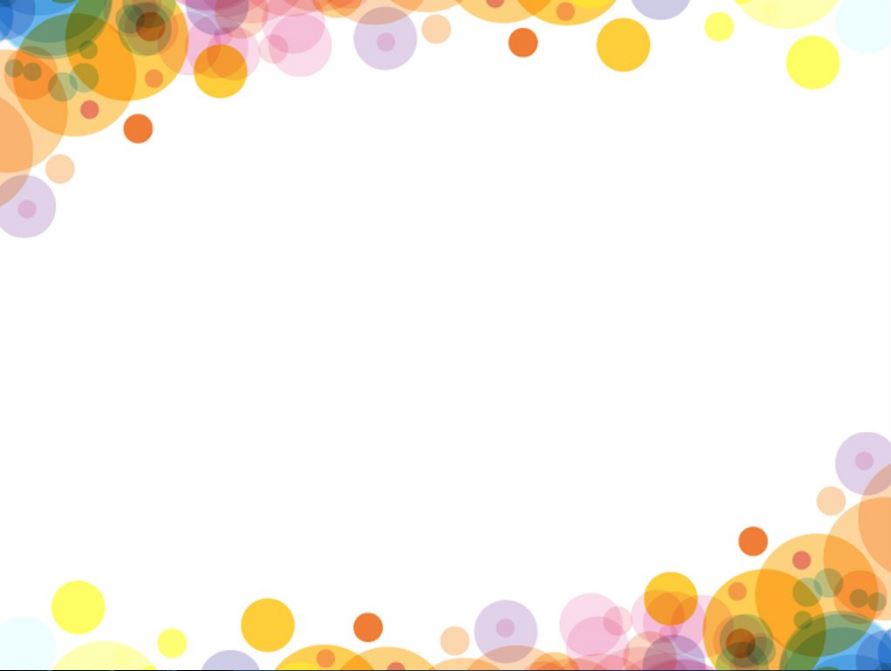 TRƯỜNG TIỂU HỌC ĐOÀN LẬP
Nhiệt liệt chào mừng các thầy cô giáo
Chuyên đề môn Mĩ thuật
Lớp 4A
Giáo viên: Vũ Thị Hài
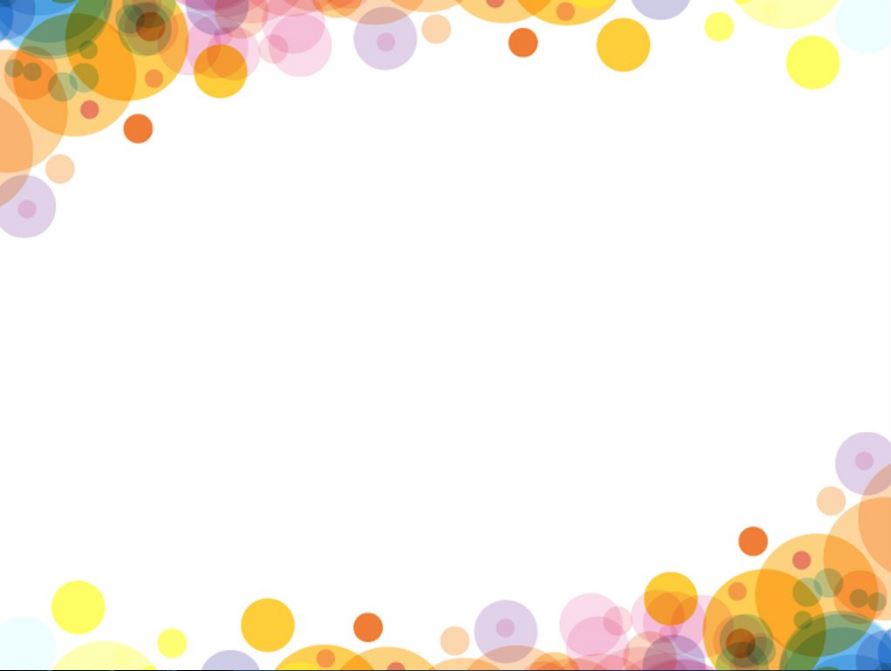 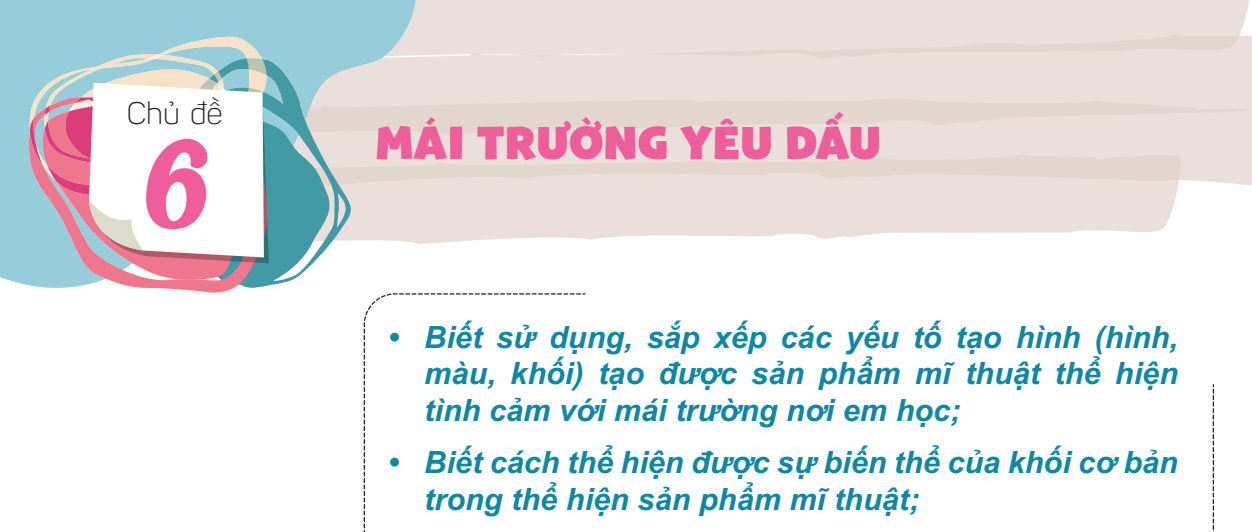 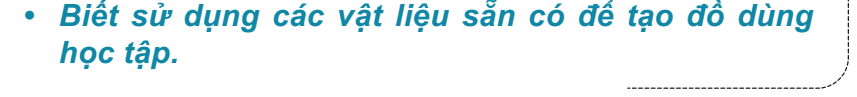 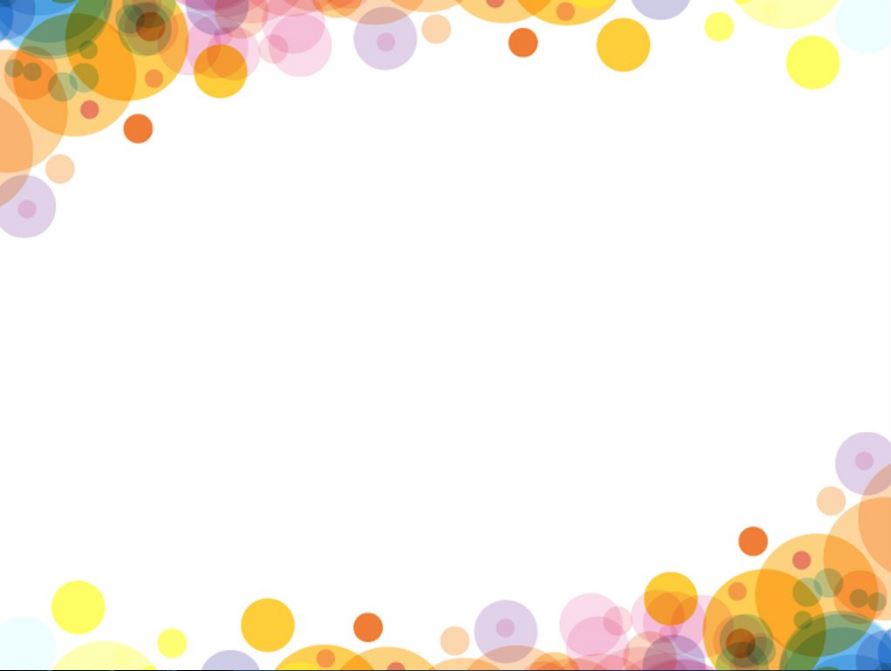 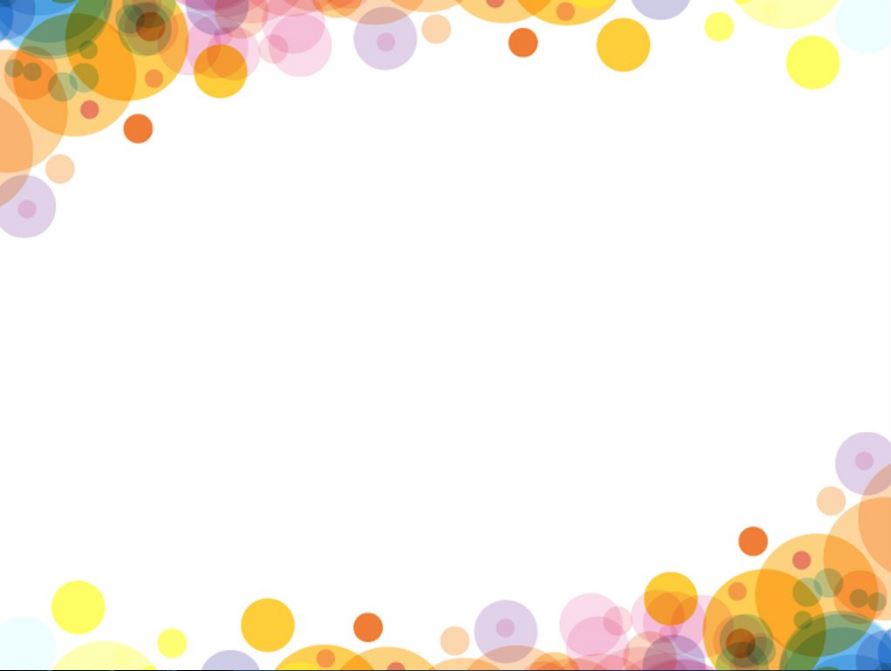 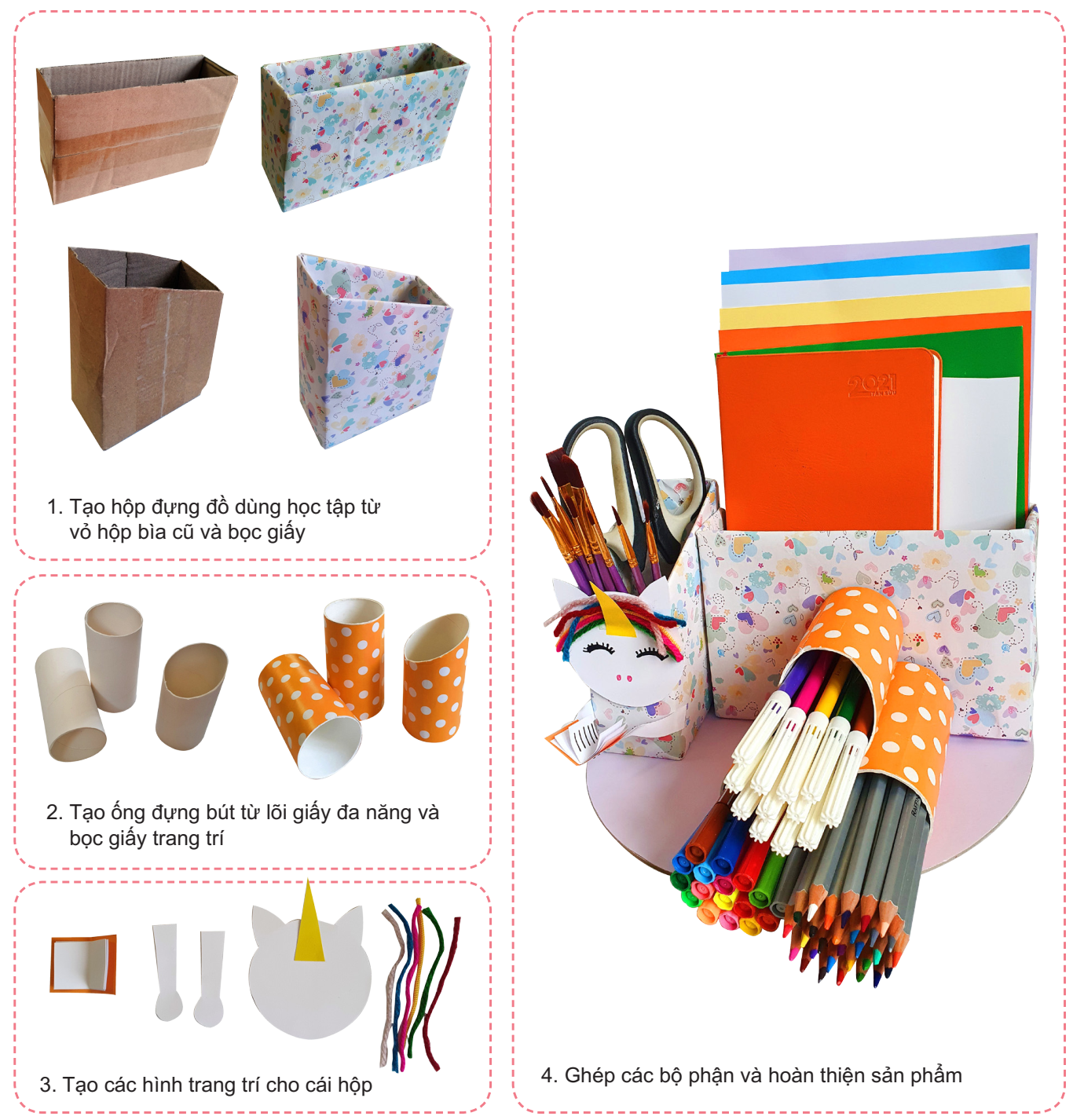 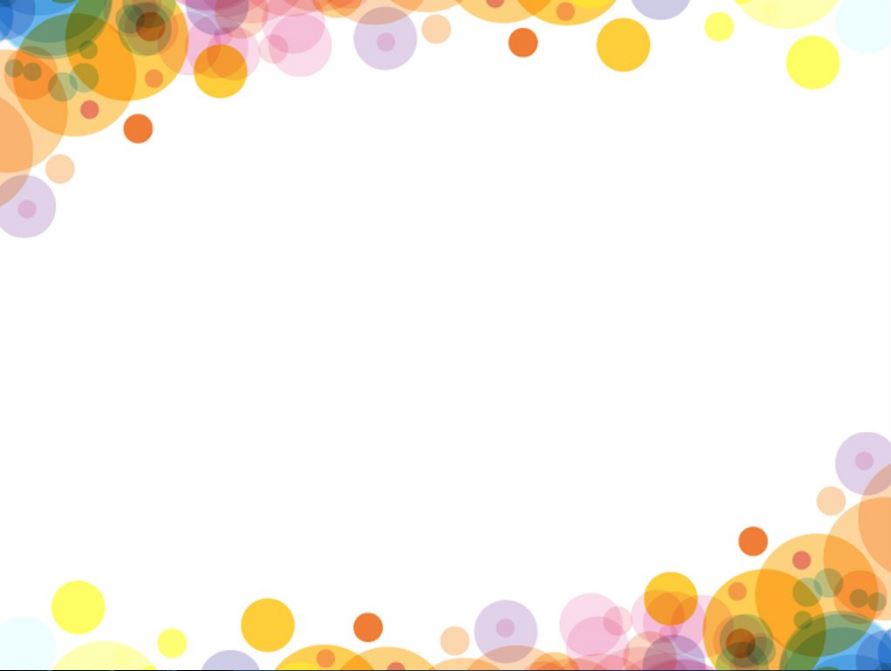 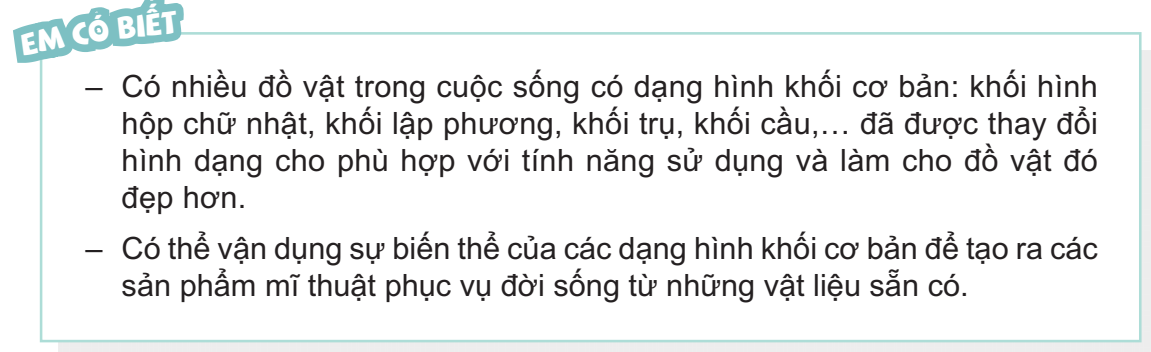 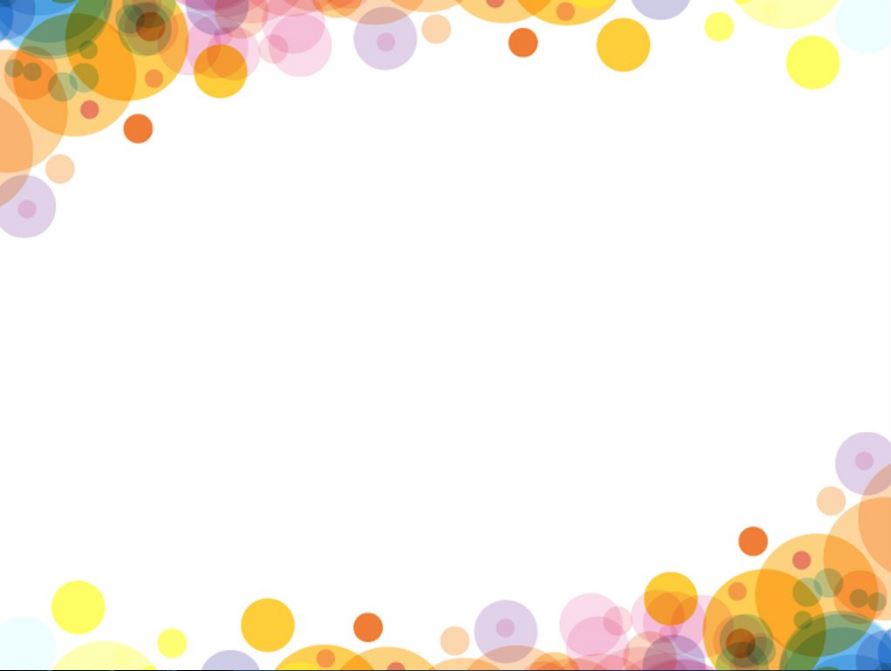 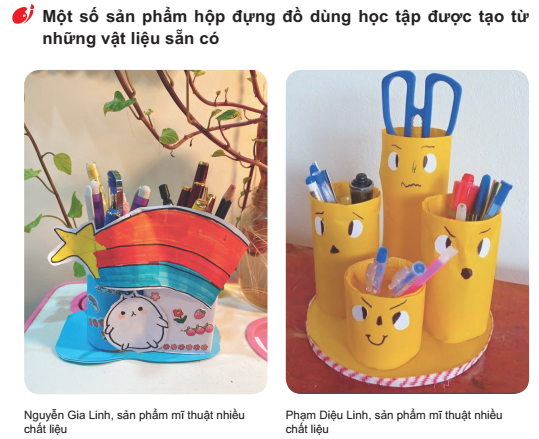 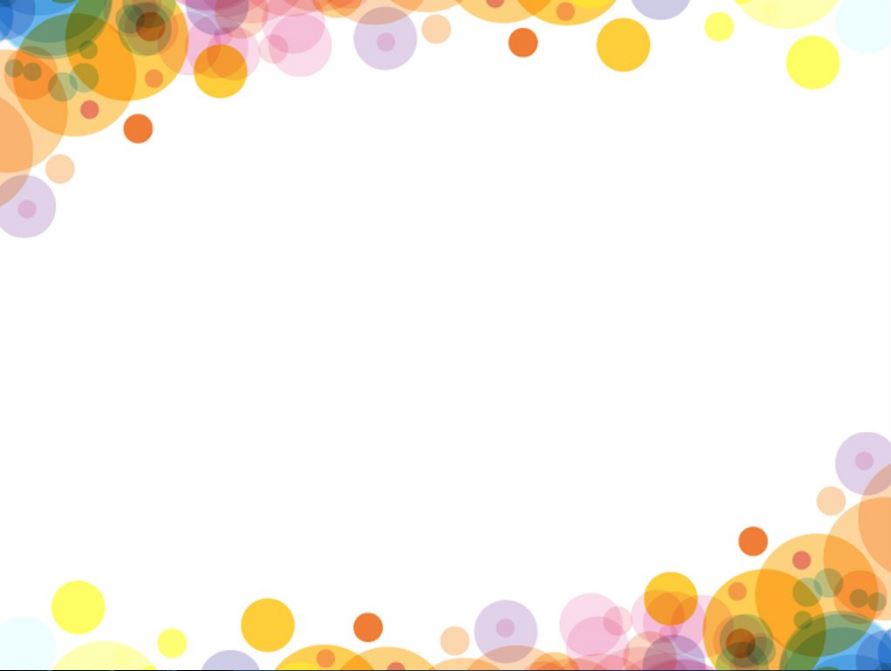 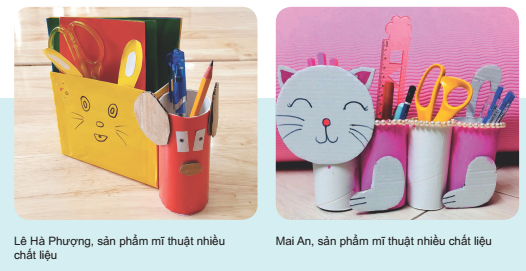 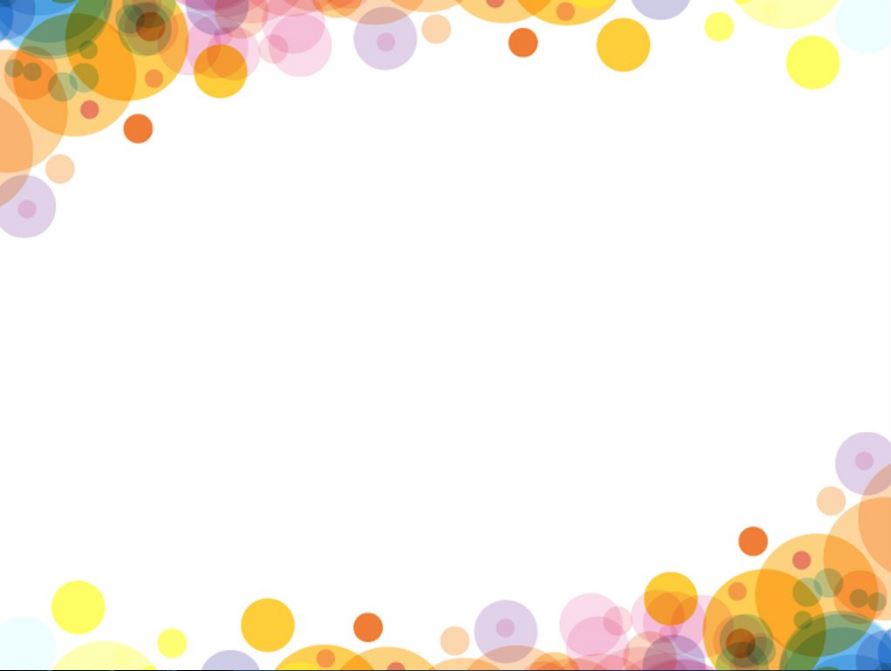 TRƯỜNG TIỂU HỌC ĐOÀN LẬP
Nhiệt liệt chào mừng các thầy cô giáo
Thể hiện: Em hãy thiết kế một đồ dùng học tập theo ý thích:
Chuyên đề môn Mĩ thuật
Lớp 4A
Giáo viên: Vũ Thị Hài
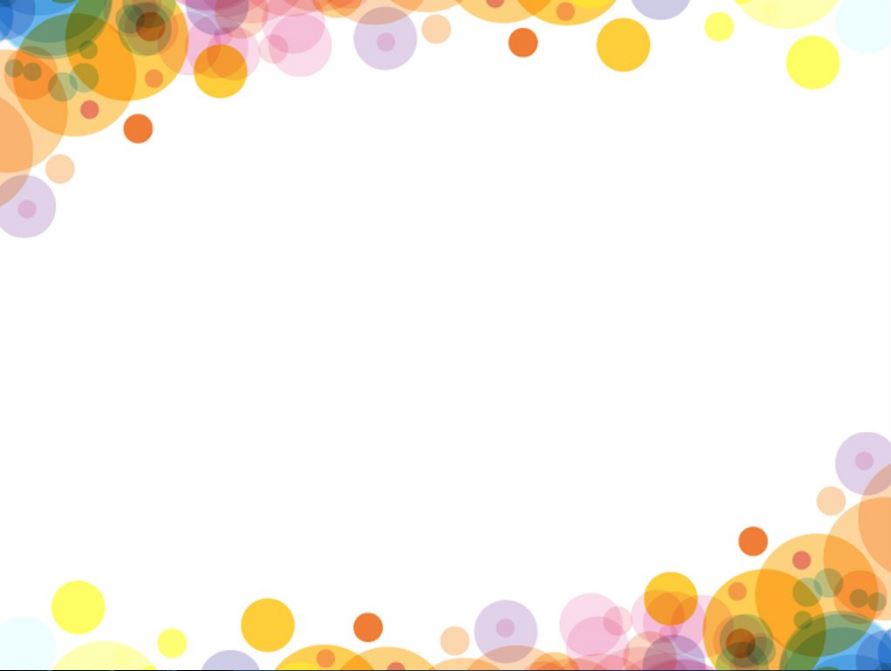 TRƯỜNG TIỂU HỌC ĐOÀN LẬP
Nhiệt liệt chào mừng các thầy cô giáo
Chuyên đề môn Mĩ thuật
Lớp 4A
Giáo viên: Vũ Thị Hài
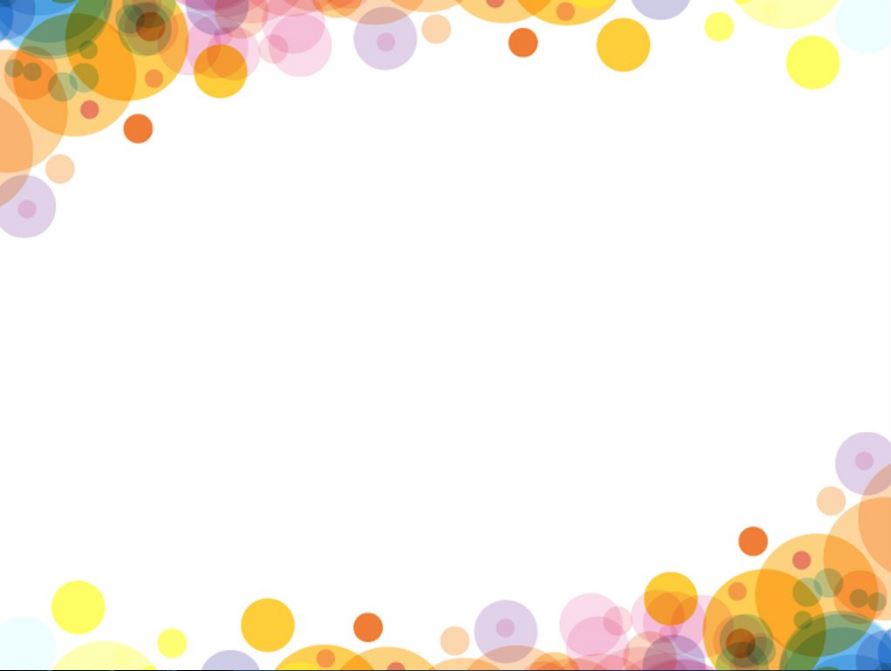 GIỜ HỌC ĐÃ KẾT THÚC
CHÚC CÁC THẦY CÔ GIÁO MẠNH KHỎE
CHÚC CÁC EM HỌC GIỎI CHĂM NGOAN
XIN CHÂN THÀNH CẢM ƠN !
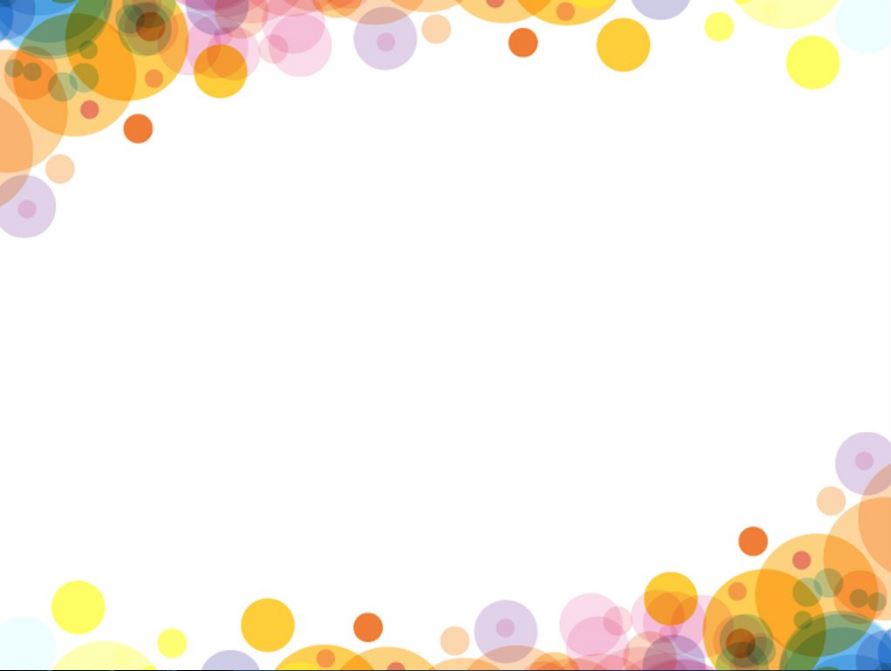 TRƯỜNG TIỂU HỌC ĐOÀN LẬP
Nhiệt liệt chào mừng các thầy cô giáo
Chuyên đề môn Mĩ thuật
Lớp 4A
Giáo viên: Vũ Thị Hài